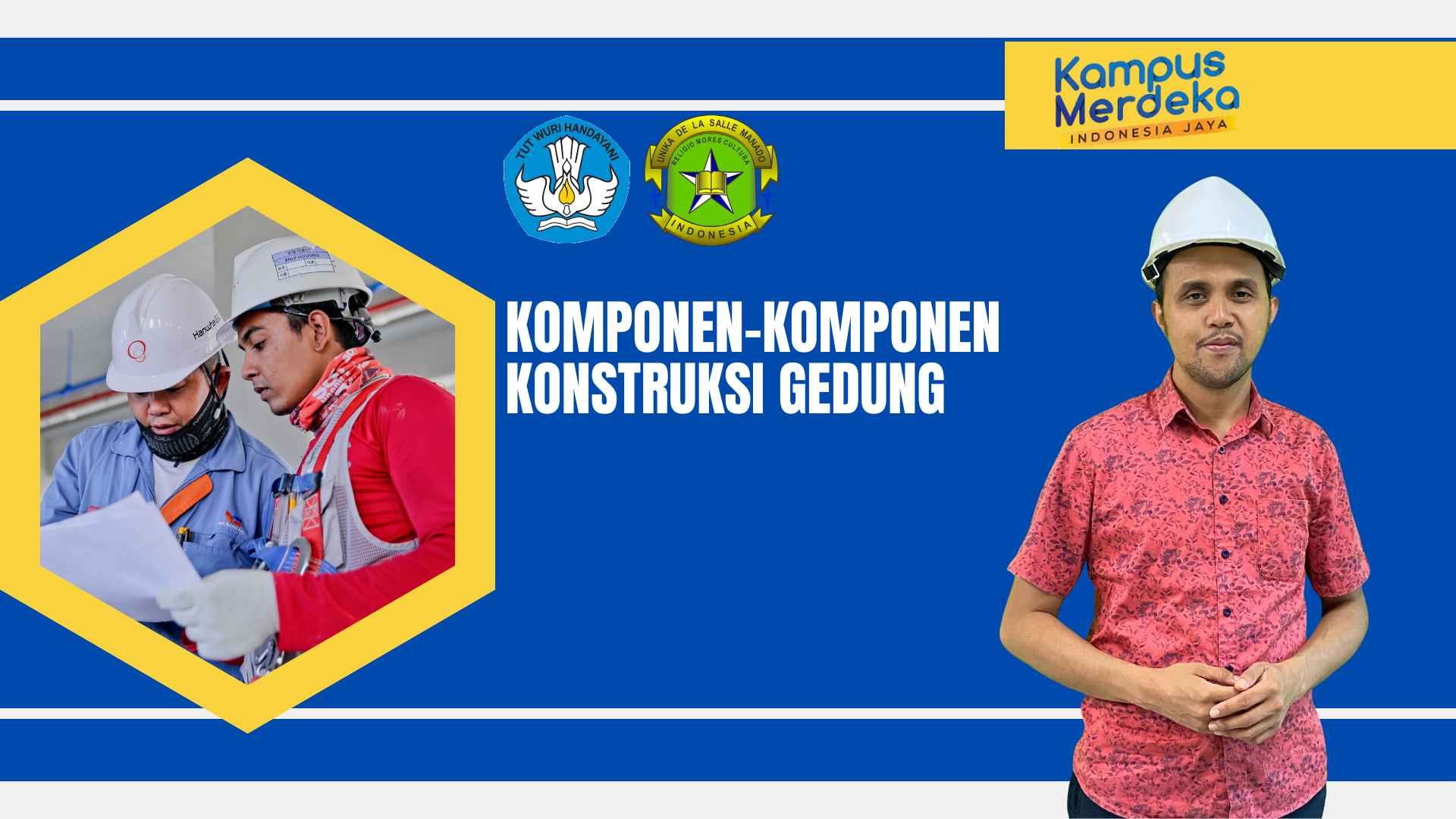 DENAH & TAMPAK PADA BANGUNAN
Ir. Hence Sandi David Roring, S.Pd., M.T.
MENGGAMBAR DENAH
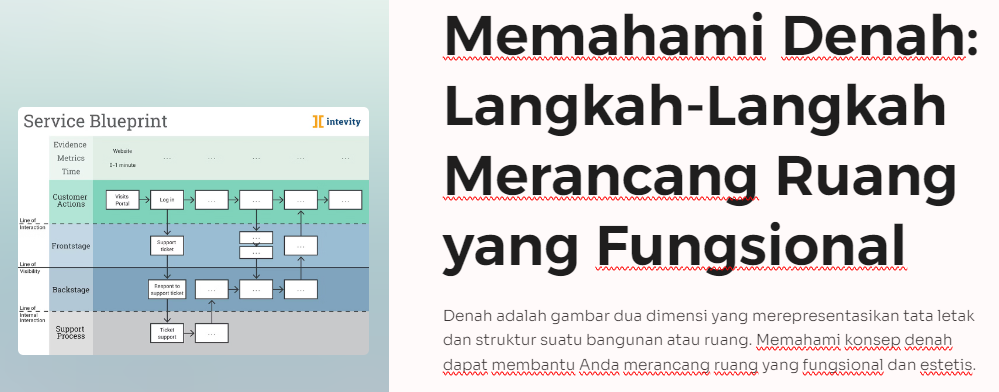 MENGGAMBAR DENAH
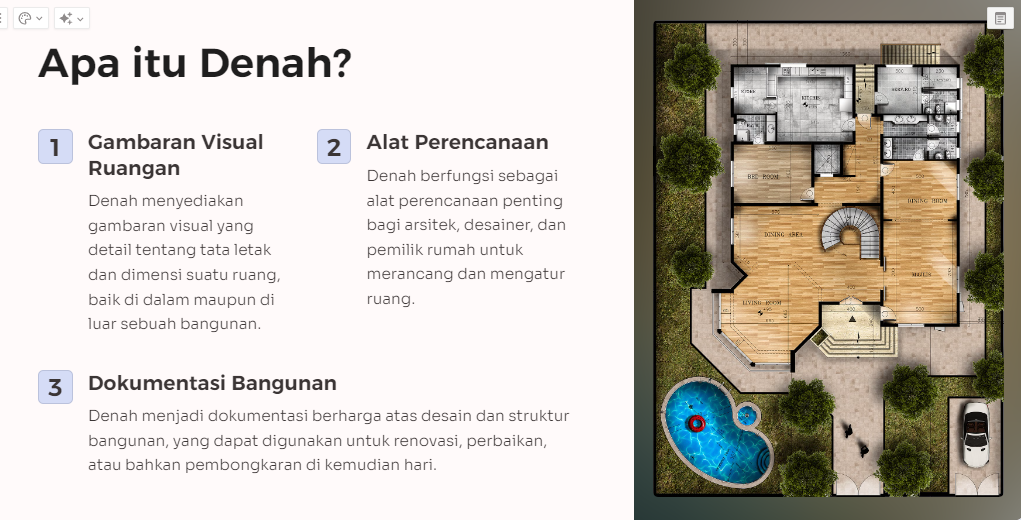 MENGGAMBAR DENAH
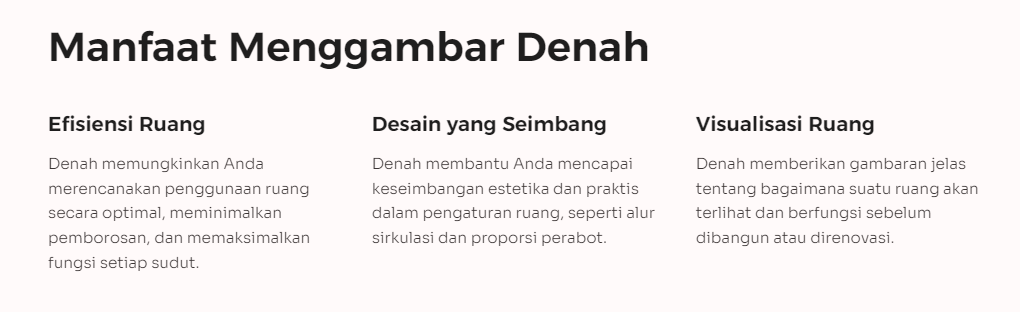 MENGGAMBAR DENAH
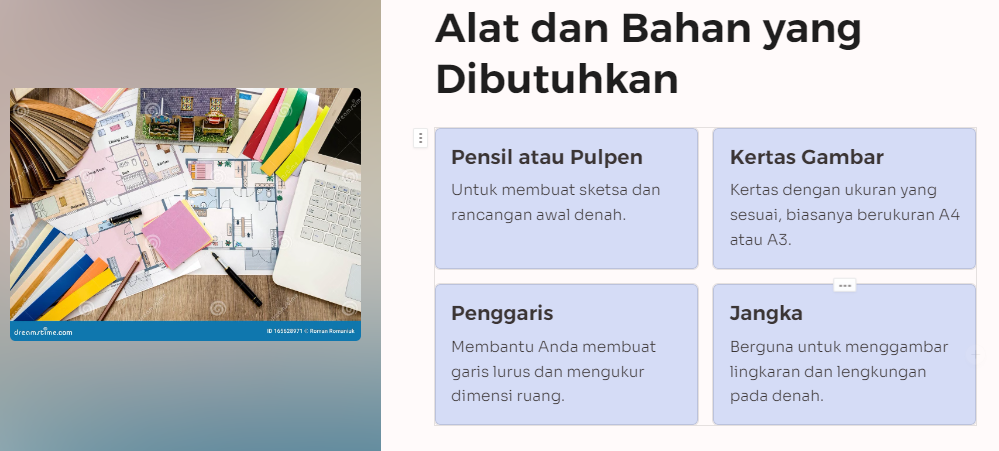 MENGGAMBAR DENAH
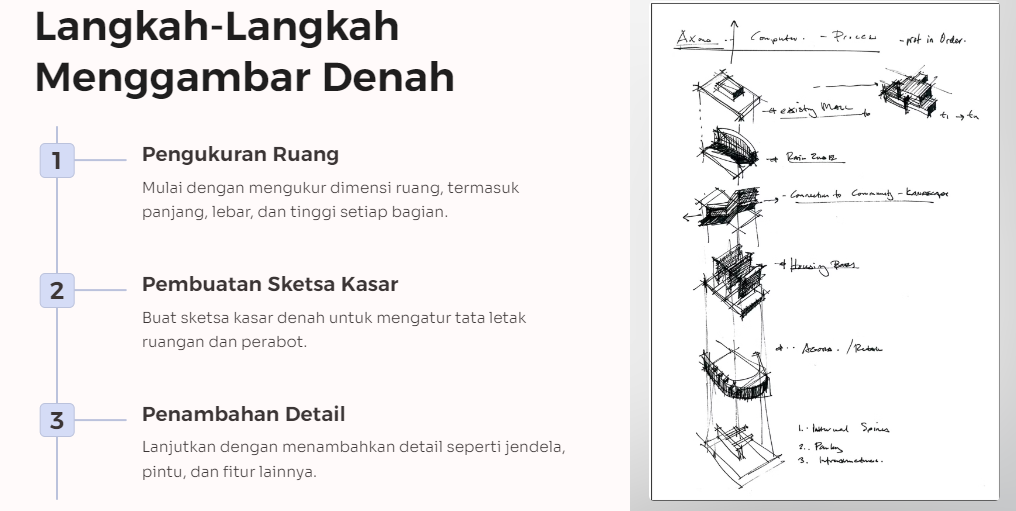 MENGGAMBAR DENAH
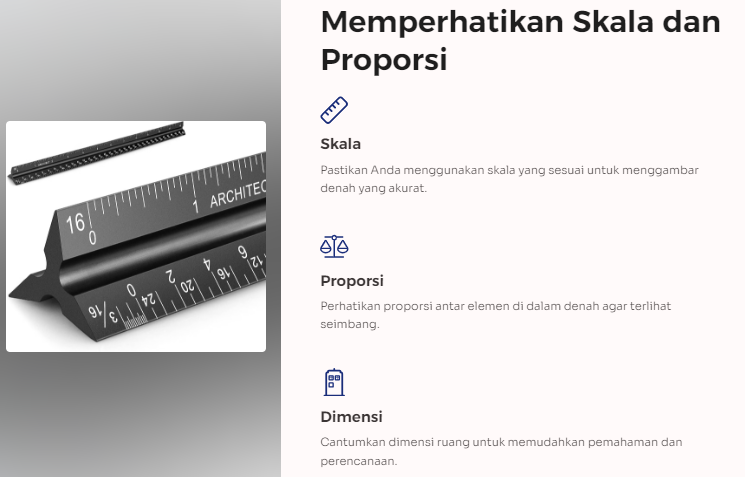 MENGGAMBAR DENAH
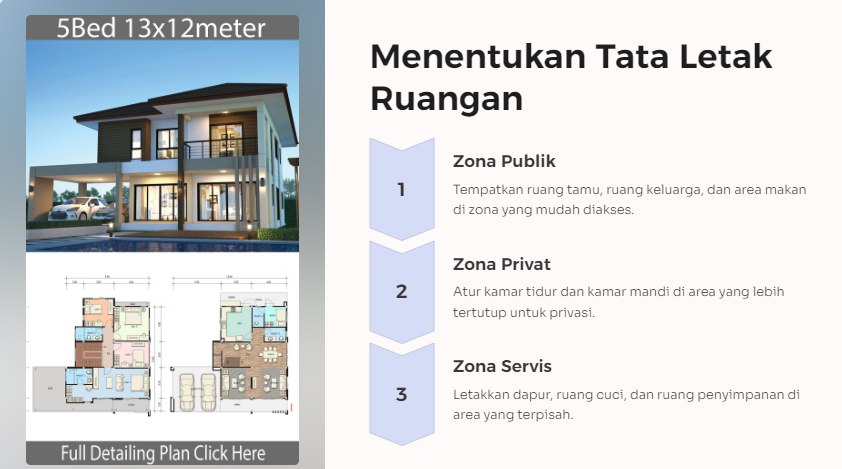 MENGGAMBAR DENAH
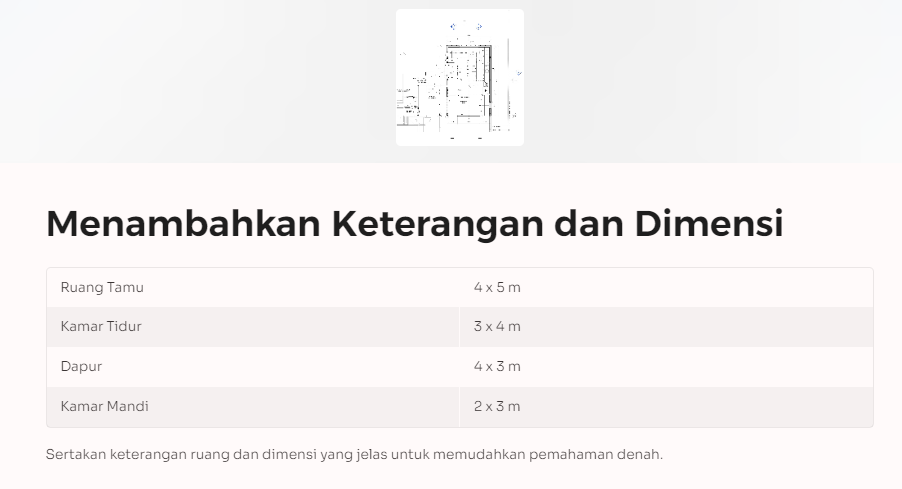 MENGGAMBAR DENAH
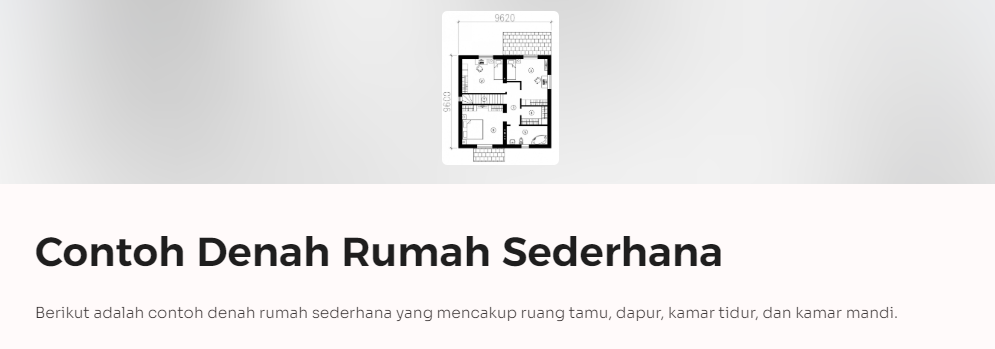 MENGGAMBAR DENAH
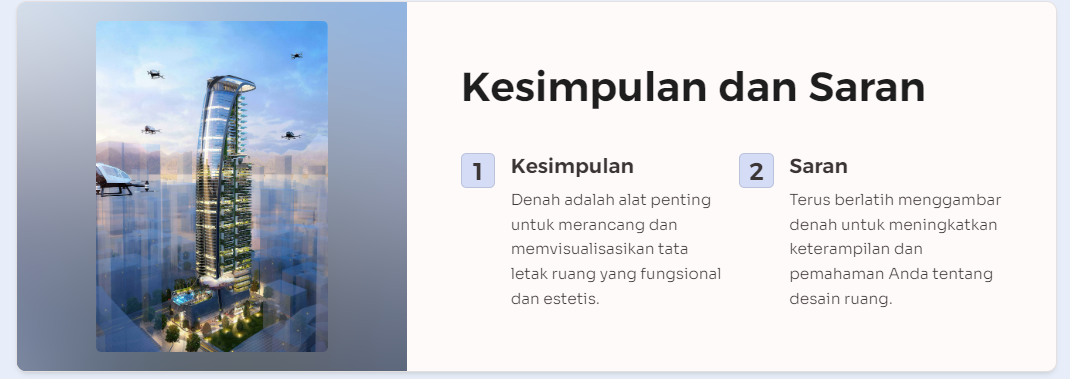 DISKUSI & TANYA JAWAB
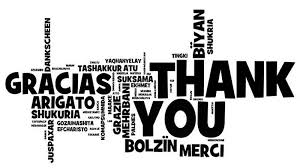